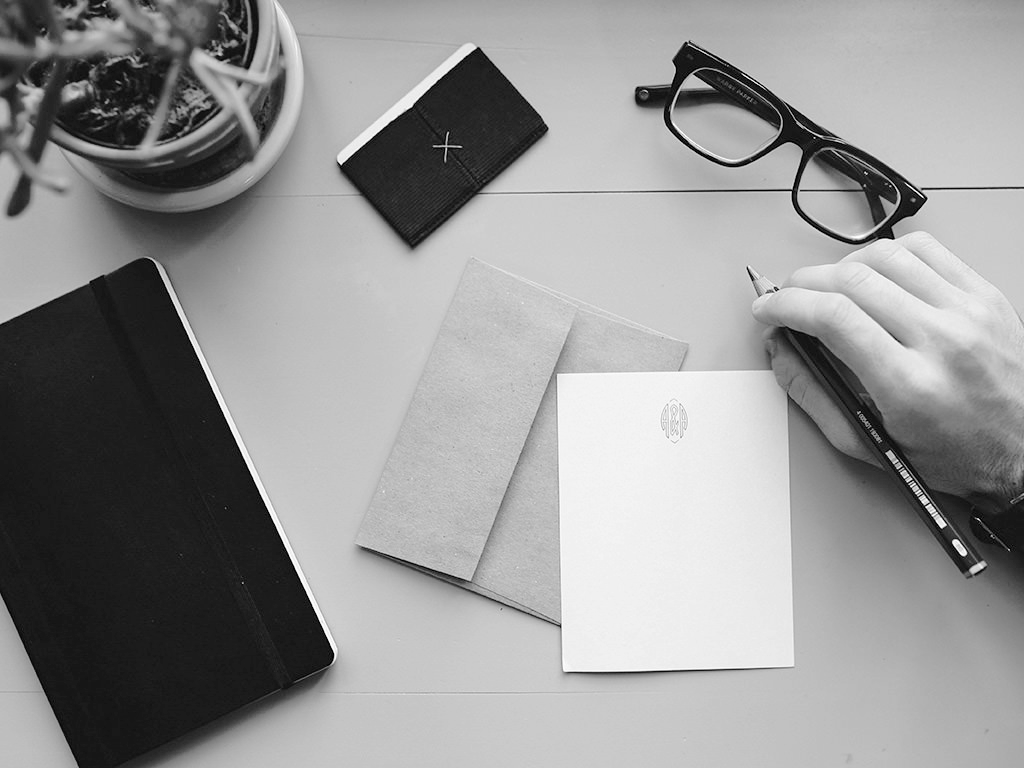 Prepared for:
IFLA Satellite Meeting
Management and Marketing 
Toronto, Canada
August 11, 2016
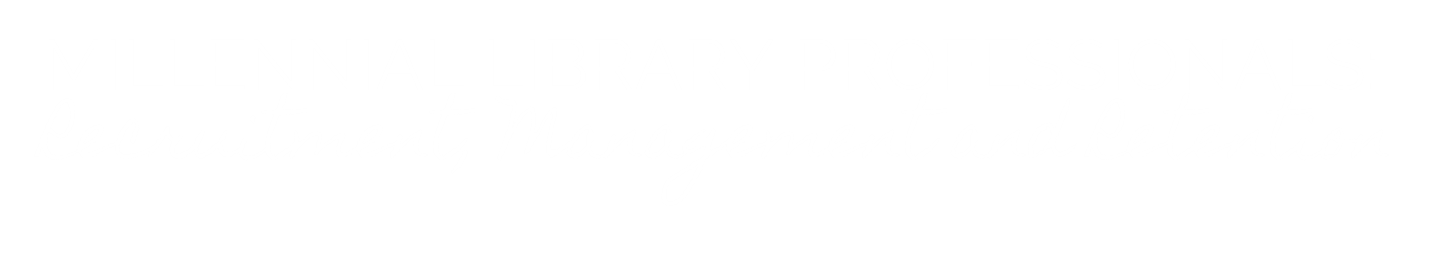 [Speaker Notes: Millennial Library Professionals: Recruitment, Management and Retention
(20-25 minutes)]
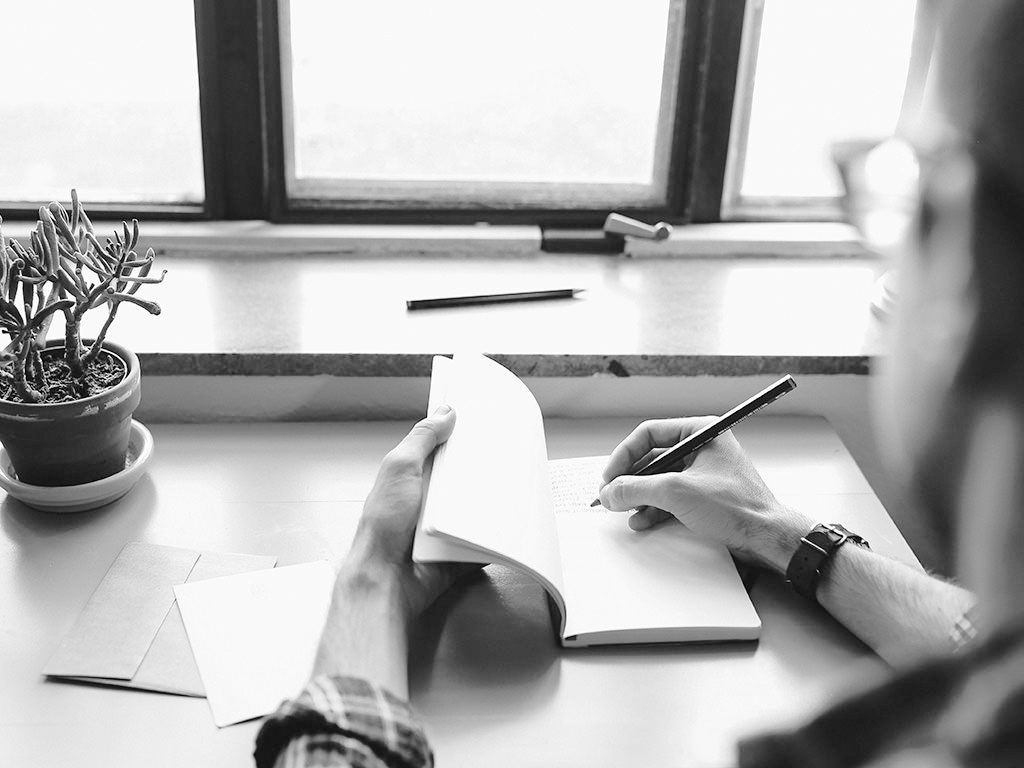 Hello!
I AM SAMANTHA HELMICK.
Burlington Public Library, Public Services Manager
2016 ALA Emerging Leader




You can find me at:
shelmick@burlington.lib.ia.us
@SHelmick
[Speaker Notes: INTRODUCTION:
Thank you, Savard.  Good morning everyone – it is wonderful to be here in Toronto.  

The research being presented this afternoon sought to demystify the engagement processes of change management, motivational style leadership and work/life balance with Millennial library professionals. The research consisted primarily of the 8Rs Redux, LLAMA, a Millennial perspectives survey on the topic as well as a literature review.]
WHO ARE THE MILLENNIALS
Born between 1977-2000.

Largest percentage of workforce in Canada and United States.

Most cultural diverse sector of workforce.
First generation of digital citizens.

The percentage of young people married and living on their own has dropped by more than 50% since the 1960s.
[Speaker Notes: WHO ARE THE MILLENNIALS:
Discuss pertinent Millennial statistic in relation to work behavior, career advancement. Compare data to Gen Y and Baby Boomers to provide typical employee/manager dynamics. 

Expand on:
*Digital citizenship.
*Mobile connectivity.
*Telecommuting. 
*Job sharing.]
Engagement as Recruitment
Millennial  Job  Seeking  Trends
Transparency
Professional polishing
Work/Life balance
Organizational culture
Mobility (vertical and lateral)
Motivational language/tactics
[Speaker Notes: JOB SEEKING SLIDE 1:
Job Seeking Trends of Millennials
		    a. Millennials frequently look at new opportunities. They search in great numbers on mobile applications and job boards. 
		    b. Professional polishing and resume building are habitual activities for most Millennials even those satisfied in their current roles. 
	                    i. Write job post descriptions to be attractive to professional polishers and life-long job seekers alike.
		        ii. Frame positions which will continually build the resume and skill set of Millennial staff. (LLAMA Management Theory)

*I will discuss these trends more as we discuss motivational style management.]
Engagement as Recruitment
Millennial  Job  Seeking  Trends
American Library Association Think Tank (ALATT) 
Social Media 
Crowd-sourced job seeking
“Organic Headhunters”
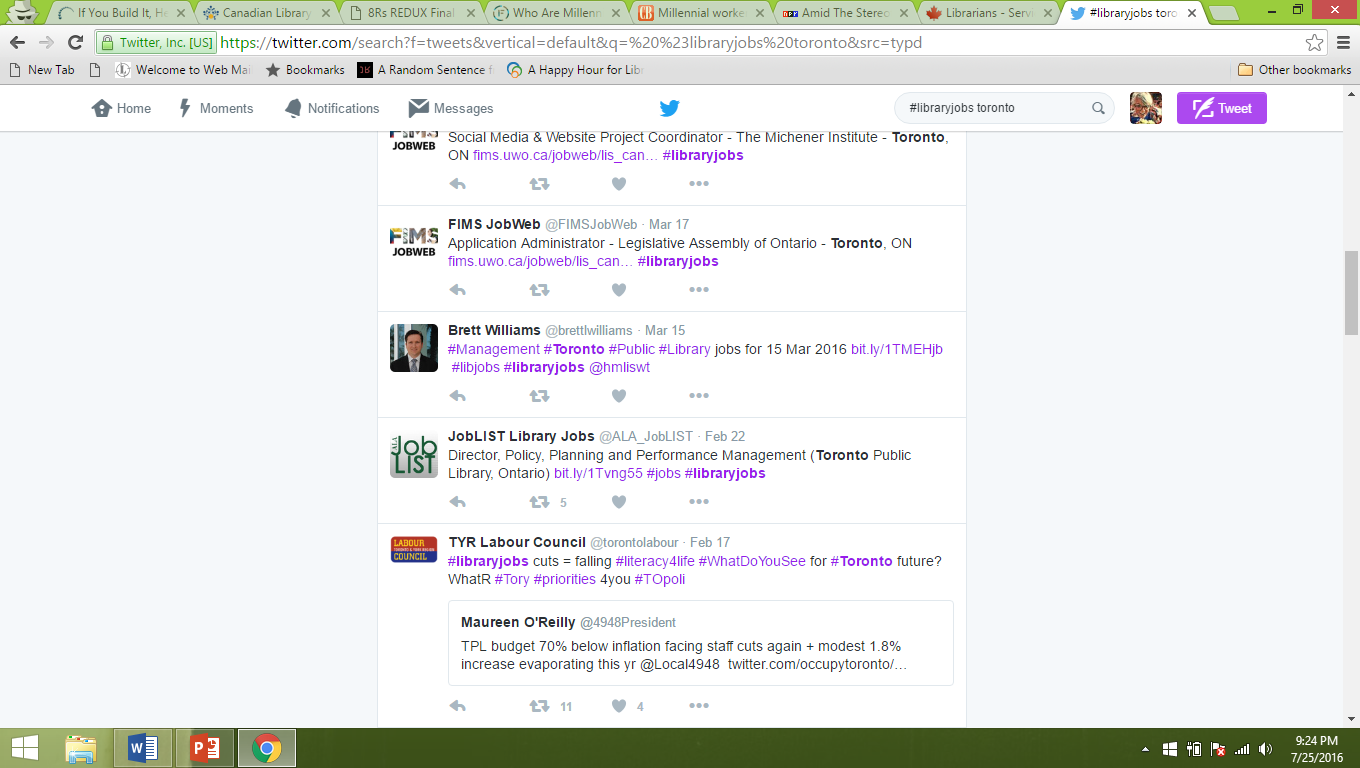 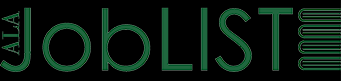 [Speaker Notes: JOB SEEKING SLIDE 2:
2. Social Media 
		    a. Boost library recruitment signal through a network of organic headhunters. 
		        i. LinkedIn vs. Facebook
		        ii. ALATT (A small case study on word-of-mouth promotion of library positions in the 21st century market.)
*TAGGING
*SEARCHING
*BLENDING PROFESSIONAL & SOCIAL]
Barriers to Recruitment
Budget restrains recruitment.

Qualified candidates are in good supply.

MLIS grads experience longer transitions to professional roles. 

The pool of qualified, visible, minority candidates is currently unknown in Canada and United States.
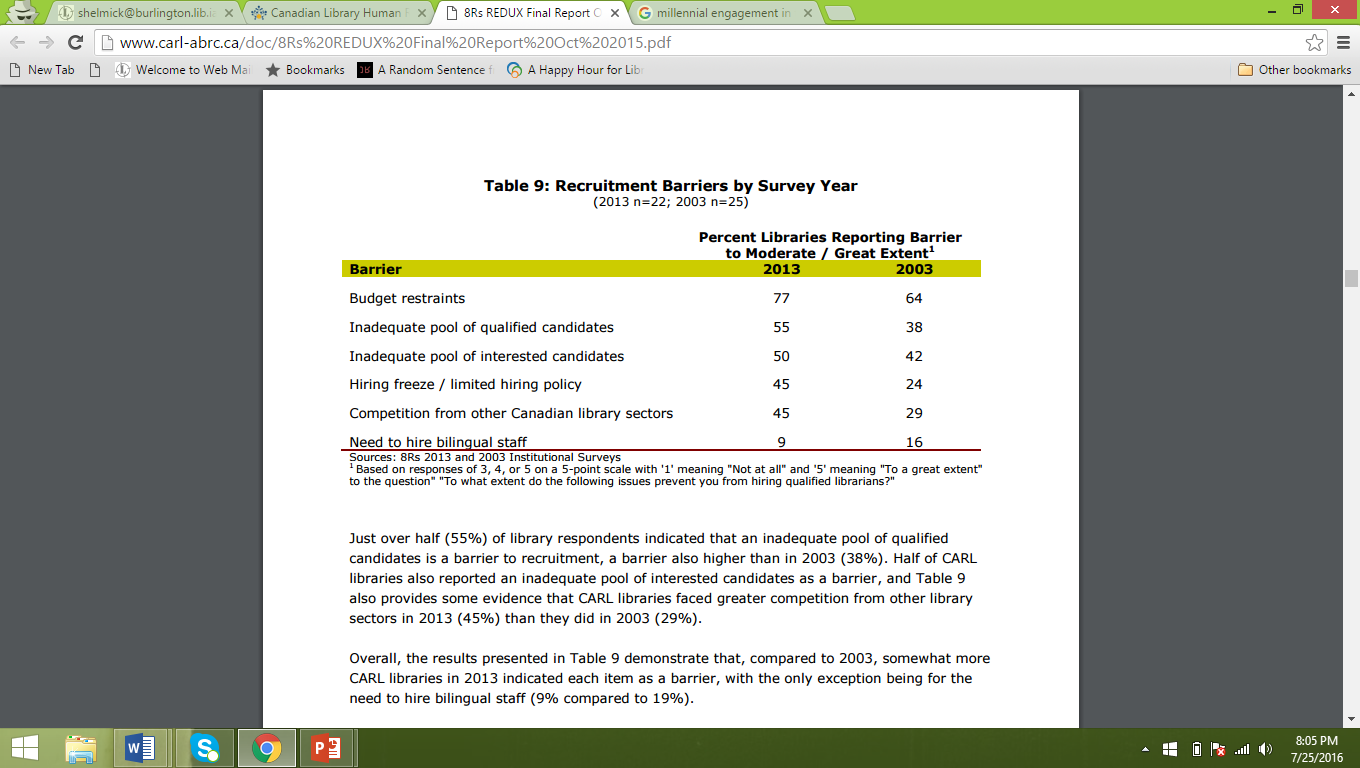 [Speaker Notes: CURRENT BARRIERS TO RECRUITMENT:
8RS REDUX CARL LIBRARIES HUMAN RESOURCES STUDY matches much of the data available through the American Library Association’s LIBRARY LEADERSHIP AND MANAGEMENT ASSOCIATION resources on barriers to recruitment. 
According to survey responses, ongoing library budget restrains, wage freezers and traditional recruitment principles hinder recruitment. 
Unknown variables such as diverse graduate and quality candidate limits conjecture regarding much of the Millennial supply potential.
* DISCUSS HIRING POLICY]
“If you build it, they will come.”
Alligning recruitment meaures with Millennial values in job descriptions, creative compensational packaging, tiered promotion and motivational management.
[Speaker Notes: BIG CONCEPT SLIDE:
As an Iowa girl, I can tell you that one of my state’s humble claims to fame is the Academy Award winning film, Field of Dreams. The famous quote, “if you build it, they will come,” has grown to be our unofficial state motto. 

>Describe film premise. 
>Library managers are the Ray Kinsellas of modern library recruitment. 
>In order to entice diverse, qualified candidates, managers must build working environments which work with Millennial job seeking trends, values, and worldview.

As Ray mortgages the family farm and finds himself outside his comfort zone (even questioning his sanity), small but important decisions move him out of the black and white of navigating his circumstances into the small understandings, concessions, and practices which move him where he needs to go. 
Library managers, too, can make small gestures to fit the Millennial need. 

PROVIDE SURBEY QUOTE FROM MILLENNIAL ON “PROMOTION FEELING LIKE MOVEMENT.”]
WHAT IS MOTIVATIONAL STYLE MANAGEMENT
Understands the currency of staff.

Foundational in team ethic and crowd-sourcing labor.

Builds autonomy, program pilots and decision makers.
Clearly defines successful means of communication as well as outcomes. 

Identifies change as a workplace constant and factors it into ongoing managerial practices.
[Speaker Notes: WHAT IS MOTIVATIONAL STYLE MANAGEMENT:
Discuss pertinent information regarding Motivational Style Managements.

1. Knowing the currency of Millennial staff bodes well for management. Appealing to this generation’s technical skillset, collaborative tendencies and entrepreneurial avidity can drive the library mission forward.
		    a. Crowdsourcing. Working in groups is fundamental to the Millennial learning experience. Providing opportunities for Millennials to learn and collaborate with multigenerational coworkers and partners is essential to their workplace emersion and investment.
		    b. Autonomy. Managers can support Millennial entrepreneurial tendencies by making them decision makers, program pilots and service coordinators when possible. 
		        i. Giving Millennials a net to work over.]
LIBRARY MANAGEMENT  The Millennial Process
Retain (through Engagement)
Recruit
Motivate
[Speaker Notes: Steps 1 & 2: repeated and repeated often to the same Millennial staff member throughout career
*Millennial Courtship never ends*
*Openly training Millennials for “their next role” (inside and outside the library)
LLAMA retention strategy]
Examples OF MOTIVATIONAL STYLE MANAGEMENT
CURRENCY
Millennials seek both linear and vertical options for  advancement.

Motiviaitonal managers can meet this value by providing creative roles, educational goals, and when possible monetary inducementents.
TEAM ETHIC
Involving Millennial labor into project dialogue is crucial to their buy-in.

Motivational managers report, touch base, scrum and express a desire for their staff to manage up toward them as their supervisor.
CHANGE
Prepare, equip and support staff. 

Motivational library managers forecast trends, threats, and opportunites in relation to staff ethusiasm and ambition.
[Speaker Notes: MOTIVATIONAL EXAMPLES SLIDE:

Currency
*Advancement – real, imagined and in-name-only
*Continued Education – inserted into regular goal setting and review processes, 
*Non Monetary Inducements – staff recognition fund, ideas are free, press releases, added vacation/personal time

2. Team Ethic 
*Mentoring both up and down. 
*clear and constant communication
*defined metrics and methods of successful communication
*managing up

c. Communication. Communication is important in all human resources exchanges. The rule of thumb is 15 minutes each week for maximum achievement from Millennial staff. 
		        i. Meetings vs. Scrums
		        ii. Modes of Communication
		    d. Change management. Examples of scalable tools for change management and support for staff will be provided from Millennial library management/staff reports on successful exchanges. 

3. Change
*forecasting
*prepare (give knowledge)
*equip (Provide expectations)
*support (manage resources)

MILLENNIALS HIGHLY ADAPATABLE TO WORK FORCE CHANGES:
**Millennial values match modifications to immediate environment if positive outcomes can be visualized.]
Agency to Motivate
Decreased roles for leadership. 

Decrease in “leadership” training participation.

Increased number of recent graduates seeking new projects.

Increase in access to new job opportunies.
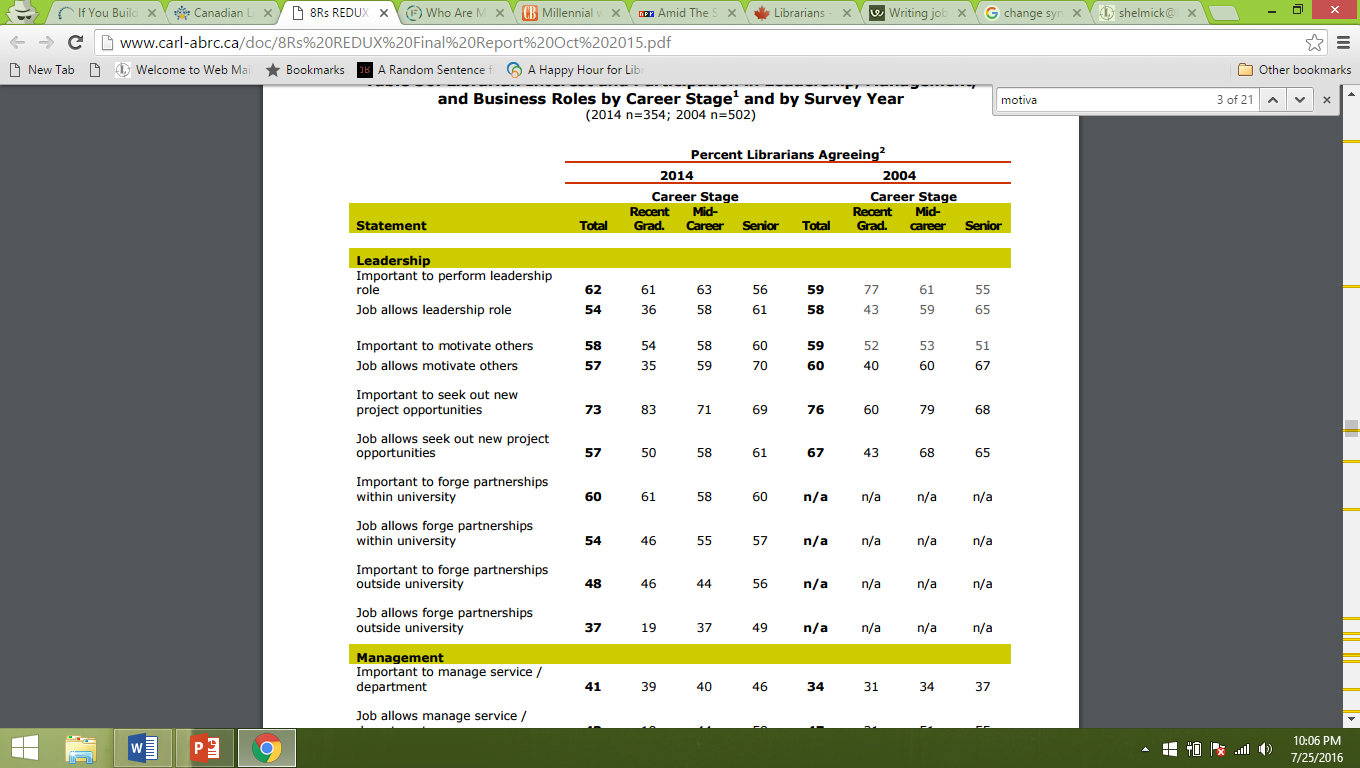 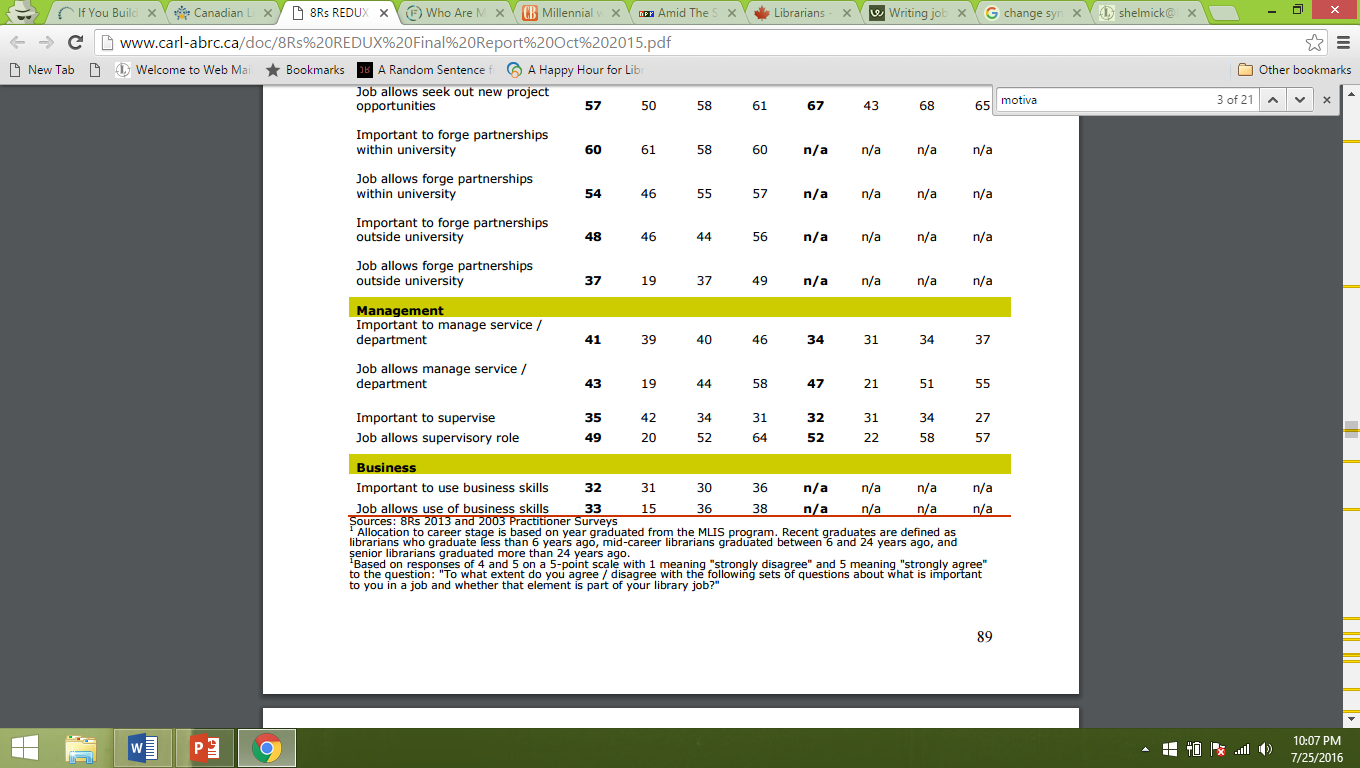 [Speaker Notes: AGENCY TO MOTIVATE: 

Over-time change to note is that participation in both leadership and management training has decreased (from 34% to 22% and from 58% to 47%, respectively).
*ties directly to incentivizing Millennials outside of wage compensation. 
*Decrease in interest over time and through promotion.
*Motivation is a root factor from both surveys – connects intergenerational staff. 

LLAMA addresses this Motivation Agency as “Engagement” and suggests:
*flexible working policies
*autonomy of time
*autonomy of task
* the idea of flow]
Investment as Retention
Keeping Millennial Library Professionals
Organizational loyalty is related to perceived neglect
Millennial values do not change through promotion
High regard for mentorship
Seek purpose outside of profit
[Speaker Notes: INVESTMENT AS RETENTION SLIDE 1:

The Deloitte Millennial Survey 2016
2/3 of Millennials express a desire to leave their current employer by 2020. 
44% state they would leave, if provided opportunity, within 2 years. 

*Insatiable (Values do not change – including the value of movement/promotion/incentive)]
Investment as Retention
Keeping Millennial Library Professionals
Work/Life Balance
Question traditional work schedules/spaces
Highly motivated by community outreach
Continued education viewed as a personal and professional goal
[Speaker Notes: INVESTMENT AS RETENTION SLIDE 2:

*Desire feelings of control over their careers – continued education, linear promotion, outreach
*Regular Feedback
		1. Ongoing training is essential to Millennial satisfaction in the workplace.
			a. Human resources ideology for Millennial management has shifted to regular, evaluative tools and frameworks on progressive feedback loops.]
WORK/LIFE Balance
Flexible scheduling

Wellness/Health programs

Sick leave

Professional development and continued education assistance

Elder care, partner care, self care initiatives
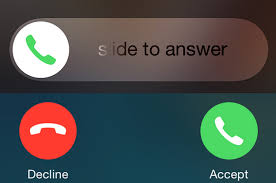 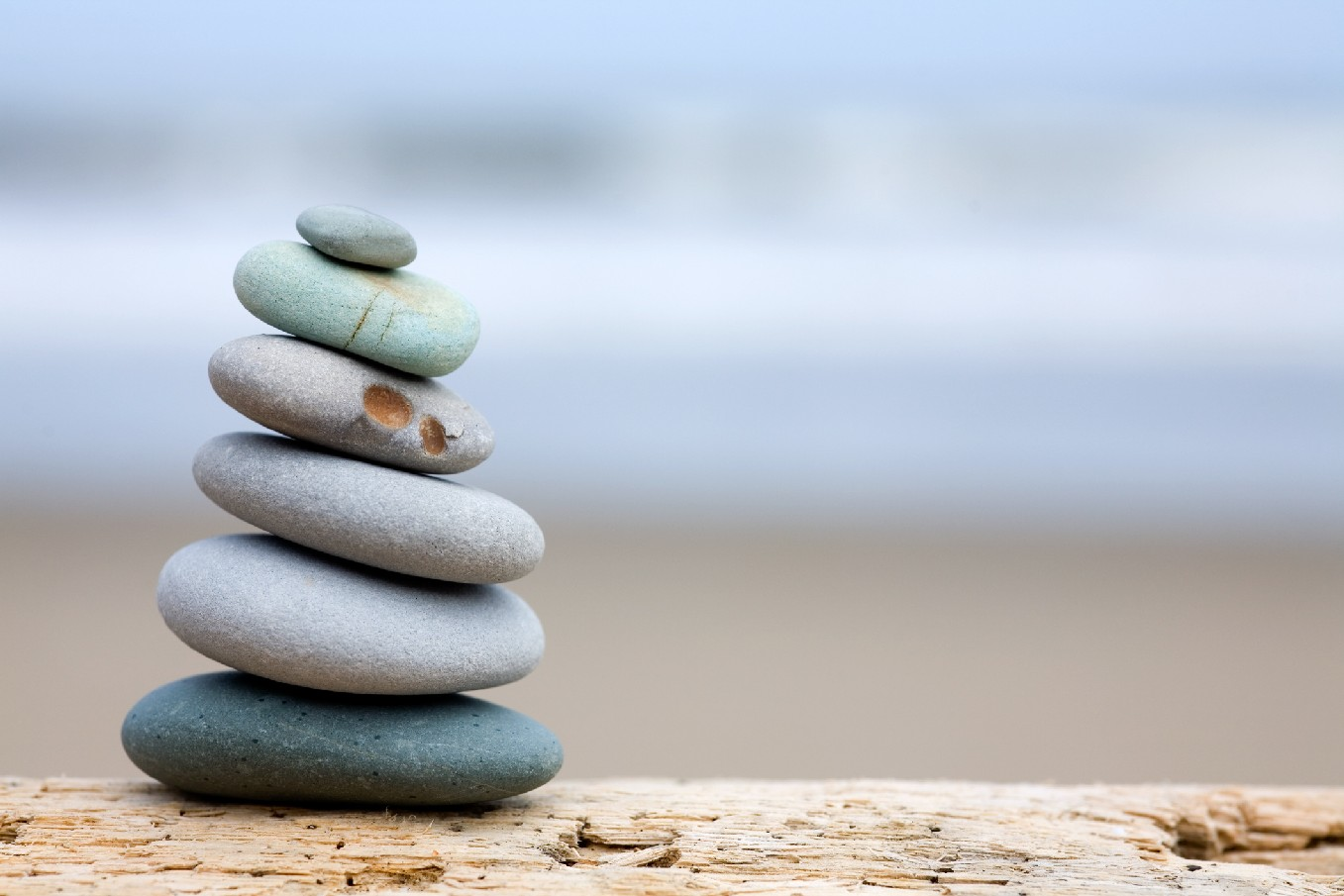 Place your screenshot here
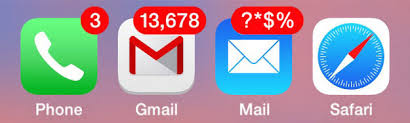 [Speaker Notes: Association of Library Collection and Technical Services (ALCTS) data:
*Giving library managers to assist with Millennial work/life balance is a powerful way to assist with recruitment, motivation and retention. 
Questions to consider:
Does your workplace have programs (flex-time, maternity leave, child care) and a culture supporting work/life balance?
What would you like to see your employer support that they currently do not support?
As the employer, has there been a down side to supporting work/life balance programs?
Do you think that libraries lead or follow when it comes to national work/life balance trends?
How can organizations support work/life balance programs when some staff are union employees while others are not?
Can managers benefit from work/life balance programs too?
What happened to working 8–4 or 9–5? When did we move to being at work 9 hours with a 1 hour lunch? Does that help or hinder work/life balance?
Has anyone successfully implemented job sharing? What were the hurdles and how were they overcome?
Do your organizations offer health-related/wellness programs? How do they work? Are wellness programs and work/life balance programs the same?
What are your organizations’ expectations regarding phone and email outside of your traditional work hours?
Are you expected to participate in events that occur outside of your normal working hours?
How does your employer handle the need to take care of family issues (e.g., children sick or snow days, elder care, partner care)?]
Examples OF RENTENTION TACTICS
Work/Life Balance
Strongly consider the Millennial outlook on work/life balance as a tactical means of compensation.
Community Work
Answer Millennial need to be socially and conscientiously tied to their environment. Connect community causes and values into work culture and activities.
Futurism
Forecast and embrace change. Share an enthusiam for the “next big thing” and how it will influence work culture.
Diversity
Build, celebrate, and support diversity in the workplace.
Flexibility
Review policies, workflows, modes of communication and reporting, and autonomy in projects to provide increased flexibility.
Networking
Invest in networking opportunites, client relations, and community projects in order to establish roots for Millennial workers.
[Speaker Notes: RETENTION TACTICS:
B. Offer Flexibility 
1. Work-Life Balance Policy
     a. As the first fully mobile workforce, Millennials wish to work anywhere at any time. Several libraries are managing this expectation with diverse and creative outreach opportunities and technology policies. 
     b. Many Millennials feel confined by a traditional nine-to-five work day and seek positions which permit them to earn money while pursuing their interests. 
2. Time for Personal Projects
     a. Assisting personally and professionally growth in the workplace has shown to produce a high return on managerial investment of Millennial staff. 
         i. Examples of change management through employee life events such as continued education and marriage have been shown in trending library management practices. 
	
C. Diversity 
	1. Inclusive workplace cultures that supports authenticity, engagement, and empowerment are inspirational settings for Millennials and Millennial library leaders.  
		a. Authenticity in respecting identities, openness to diverse engagement and focus on equality and empowerment are core practices to meaningful Millennial management and professional development. 
	                  i. Several libraries are leading the way for fun, engaging activities to connect, motivate and engage diverse employee bodies.]
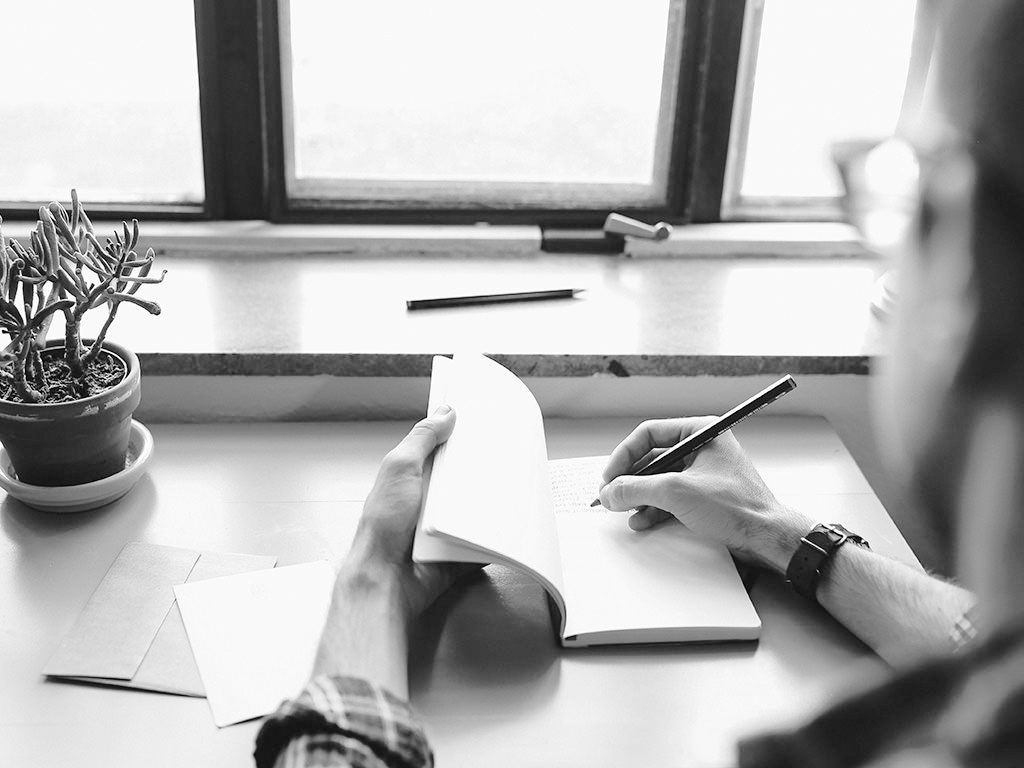 thanks!
ANY QUESTIONS?
You can find me at:
shelmick@burlington.lib.ia.us
@SHelmick
[Speaker Notes: Thank you. I anticipate providing a deeper conversation about this topic in written form this fall and look forward to hearing your experiences and insight.
I can be reached on social media and through email.]